SPECIÁLNÍ MATEŘSKÁ ŠKOLA, ZÁKLADNÍ ŠKOLA A PRAKTICKÁ ŠKOLA PARDUBICE
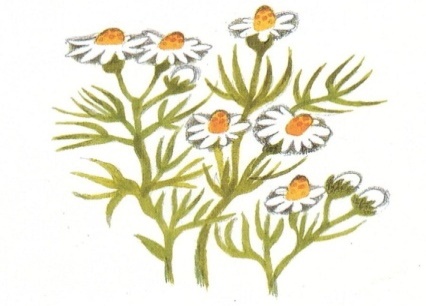 Škola při zdravotnickém zařízení Chrudim
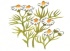 Historie
31. srpna 1957 byla veřejnosti předána chrudimská nemocnice.


O dva roky později zahajuje provoz od 1. září 1959 základní škola. Jejím prvním ředitelem  a zároveň učitelem se stává pan Rudolf Ježek.


Třída mateřské školy byla založena v roce 1985.
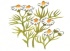 Historie
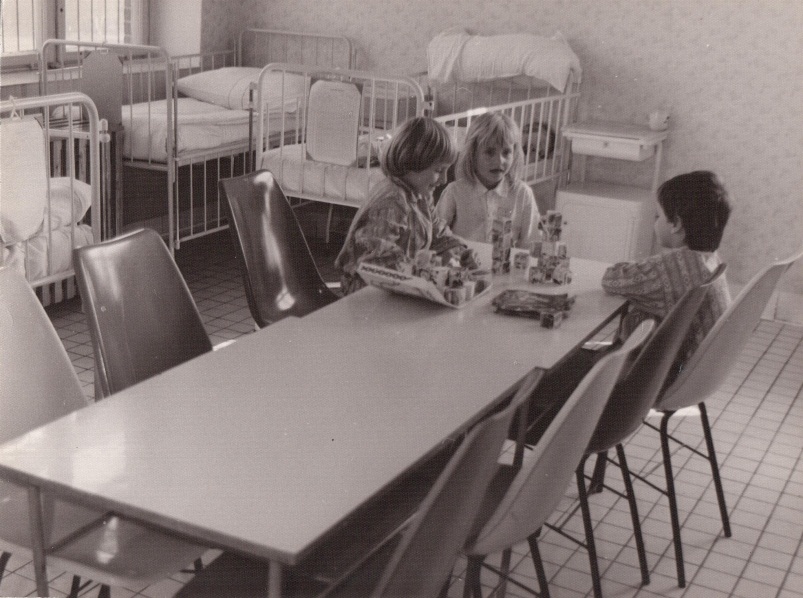 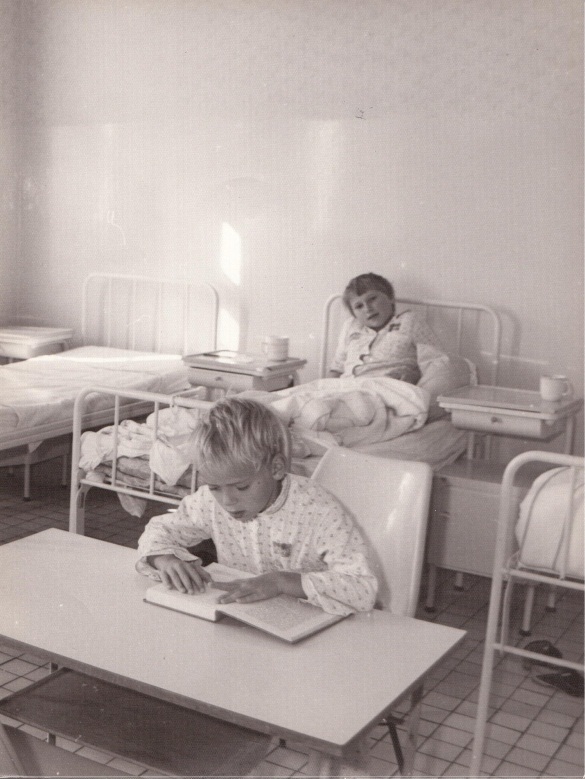 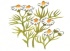 Historie
Roku 1999 získala škola právní subjektivitu.

Od 1.7.2011 se stala součástí Speciální mateřské školy, základní školy a praktické školy Pardubice.
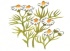 Současnost
Škola tvoří součást dětského oddělení NPK, a. s. Chrudimské nemocnice. 

Podílí se na jeho otevření veřejnosti a na humanizovaném přístupu k dětským pacientům a jejich doprovodu.
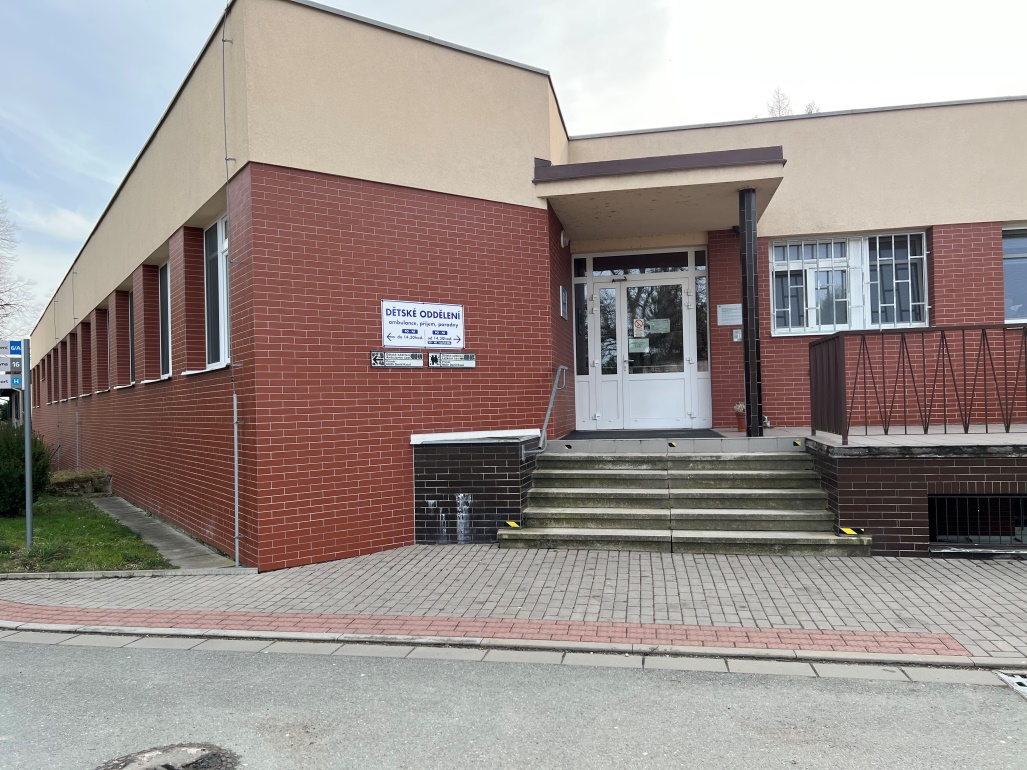 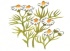 Současnost
Škola má k dispozici hernu, učebnu, dětský koutek, venkovní učebnu vybudovanou v rámci projektu Škola pro udržitelný život v roce 2010 a sborovnu.
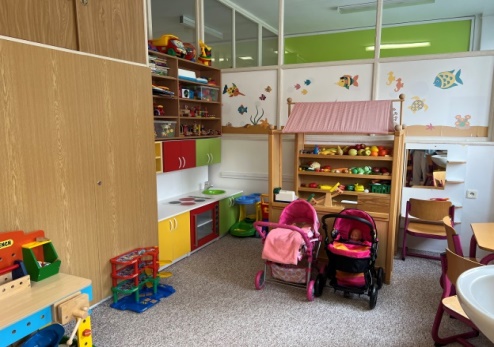 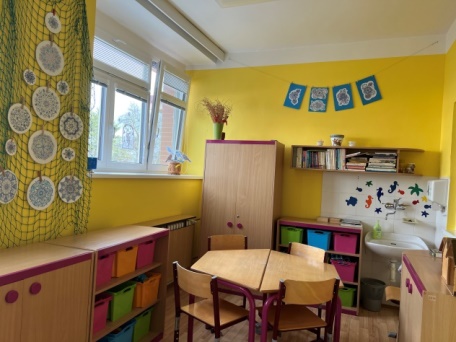 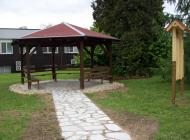 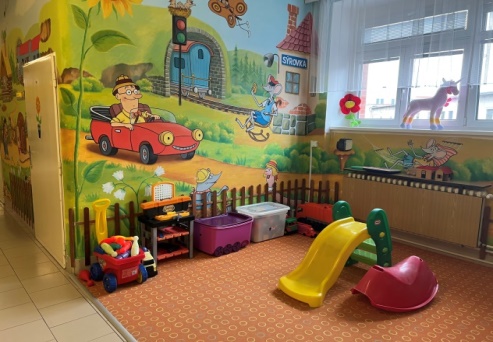 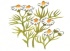 Současnost
Škola při zdravotnickém zařízení Chrudim zajišťuje výchovně vzdělávací aktivity pro nemocné děti předškolního věku a žáky základních škol, dle potřeby i žáky středních škol. 

Do výchovně vzdělávacích aktivit školy jsou děti a žáci zařazovány po dohodě s ošetřujícími lékaři co nejdříve po příchodu na oddělení. 

Práce školy je založena na úzké spolupráci se zdravotníky. Péče 
     o děti je přiměřená nejen věku, ale zejména aktuálnímu zdravotnímu   
     a psychickému stavu.

Do práce učitelek školy jsme zakomponovaly prvky práce herních specialistů.
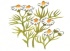 Programy herní specializace
Zajišťují psychickou podporu dětských pacientů a minimalizaci stresu z hospitalizace

Patří sem preventivní programy a příprava před pobytem v nemocnici 

Slouží k přípravě na lékařské zákroky a zdravotnická vyšetření a zajištují spolupráci s doprovodem hospitalizovaného dítěte

Během těchto programů využíváme loutku Petrušku, katalog zdravotnických zákroků, omalovánky, kufříčky se zdravotnickými pomůckami ad.
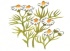 Programy herní specializace
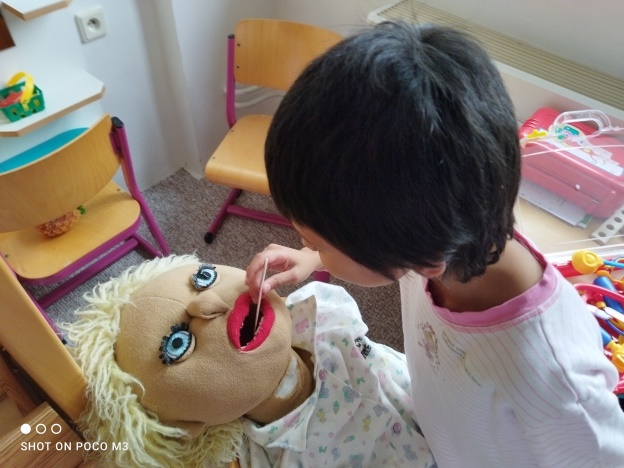 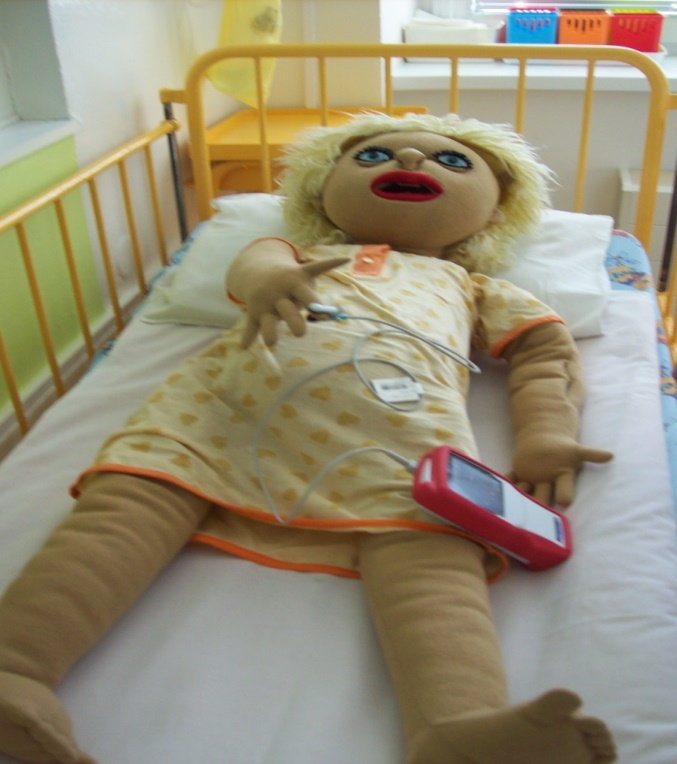 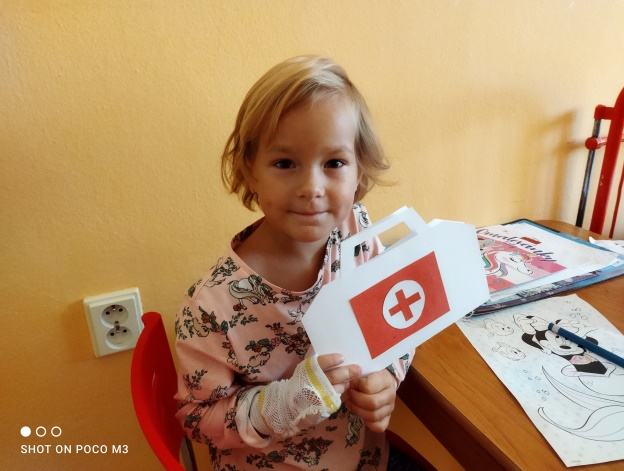 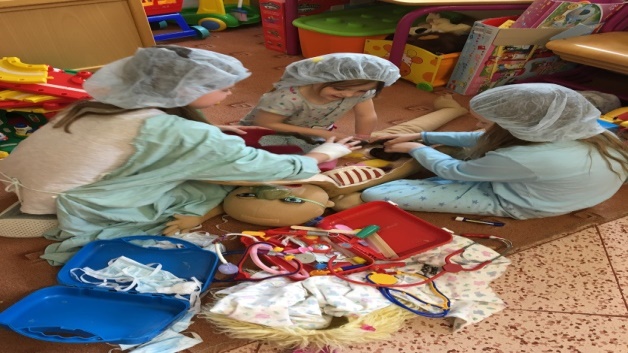 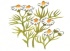 Součásti školy
Základní škola - 1 třída 
pracuje podle ŠVP ZV ,,Cestou ke zdraví“


Mateřská škola – 1 třída (její provoz je dočasně uzavřen)
pracuje podle ŠVP PV ,,s Petruškou českým rokem“ 

Škola pracuje na dětském oddělení NPK, a. s. Chrudimské nemocnice.
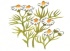 Výchovně vzdělávací aktivity dětí a žáků
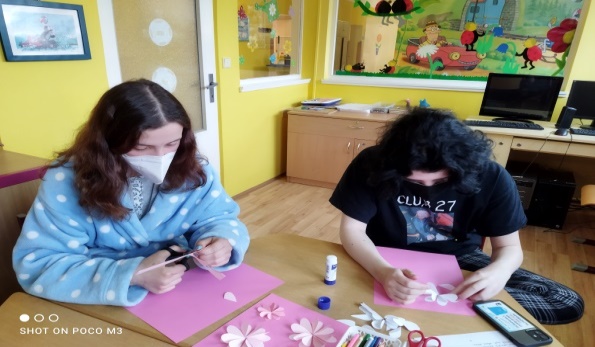 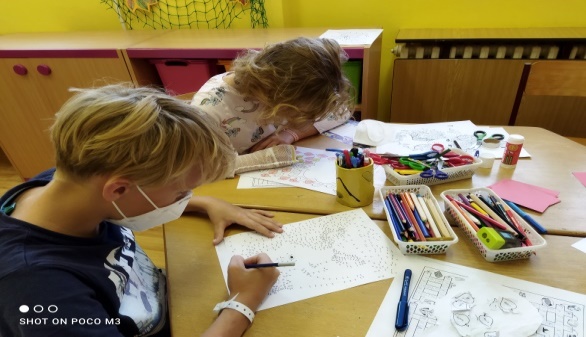 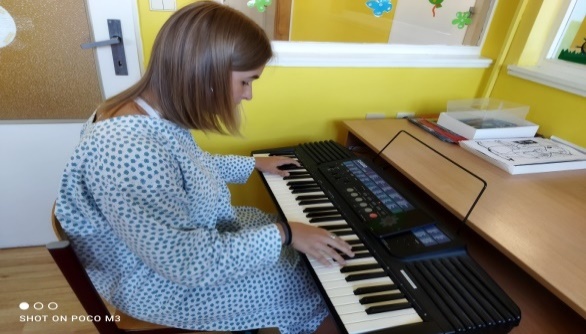 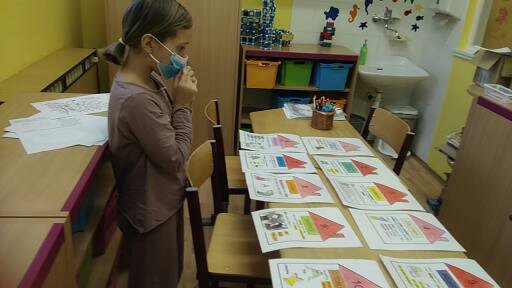 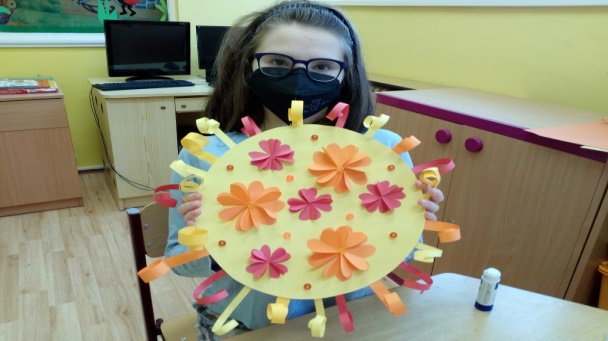 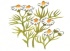 Výzdoba a dárky
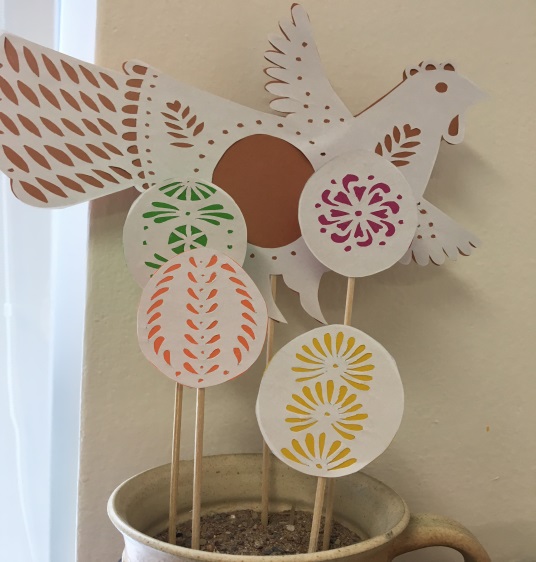 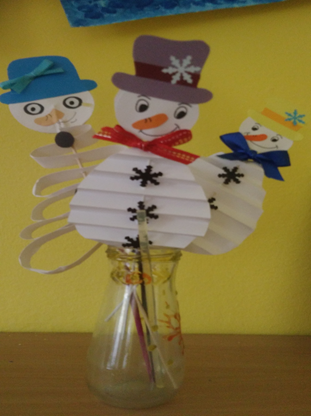 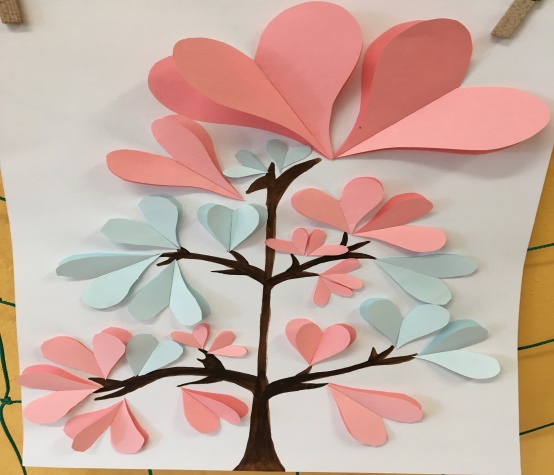 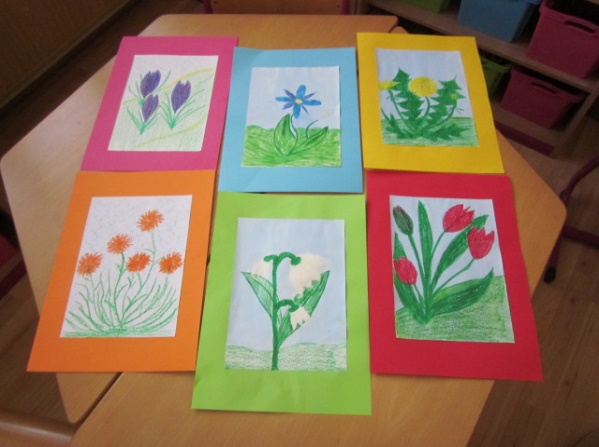 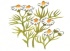 Literární a výtvarné práce pacientů
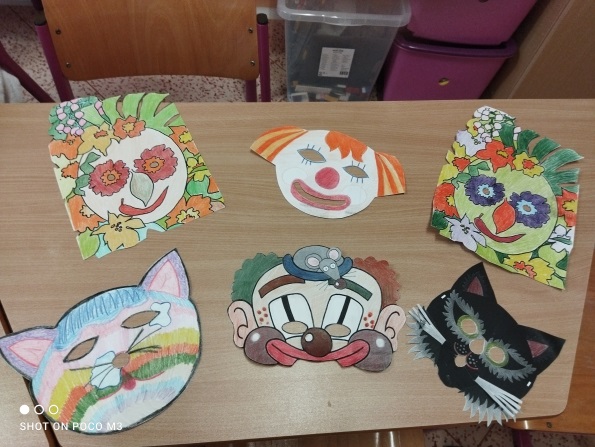 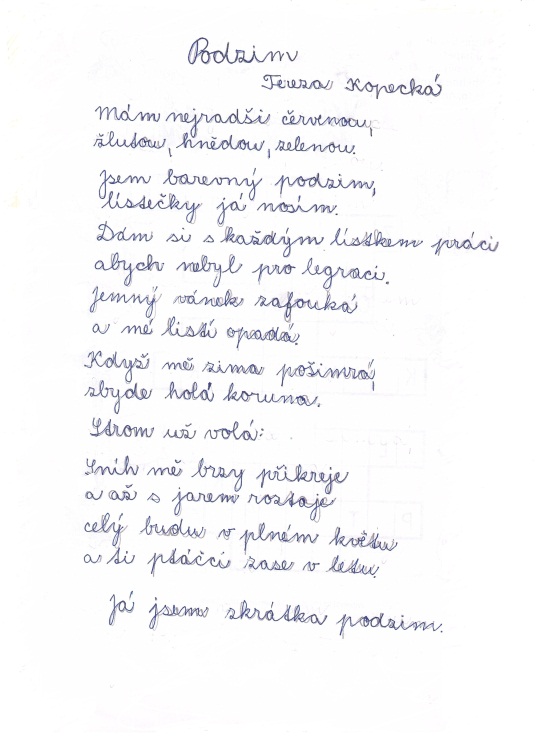 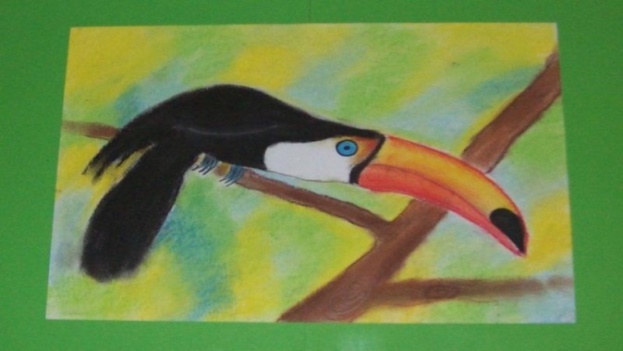 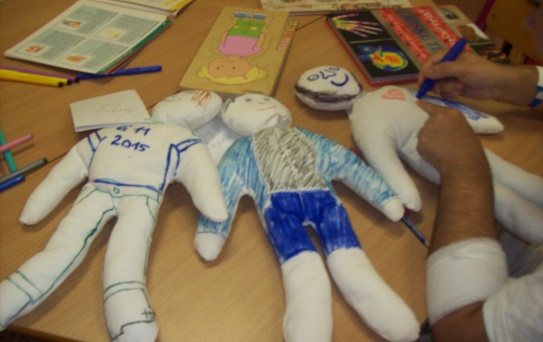 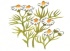 Besedy s lidmi zajímavých profesí
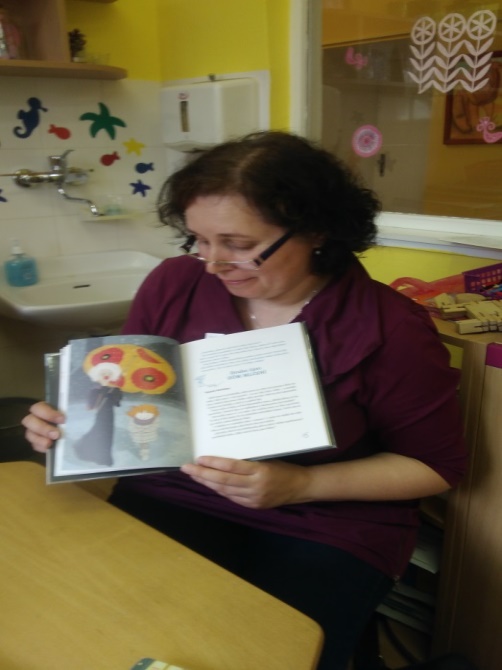 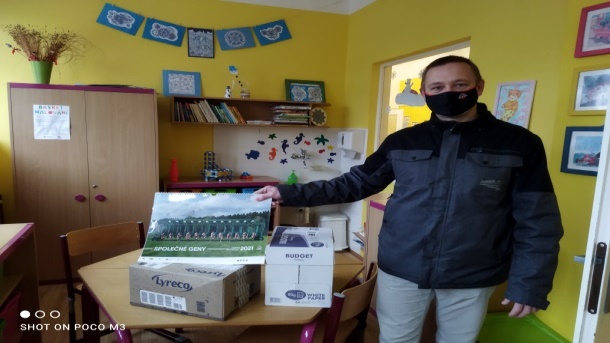 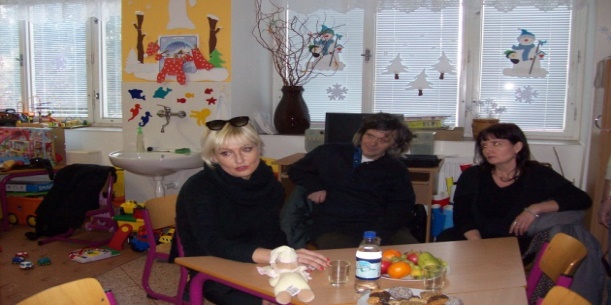 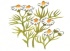 Divadelní představení
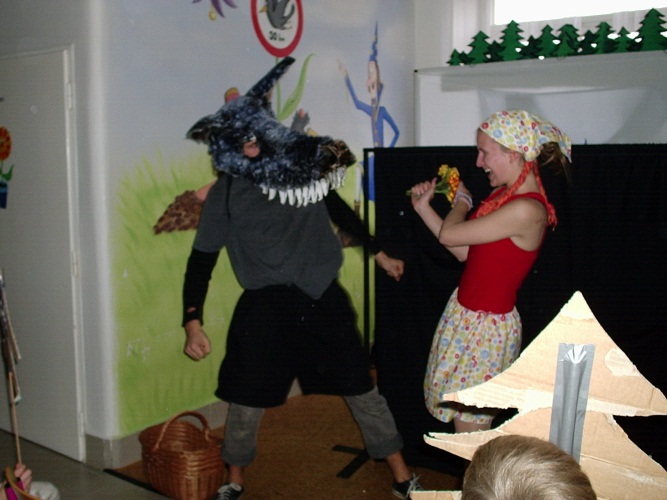 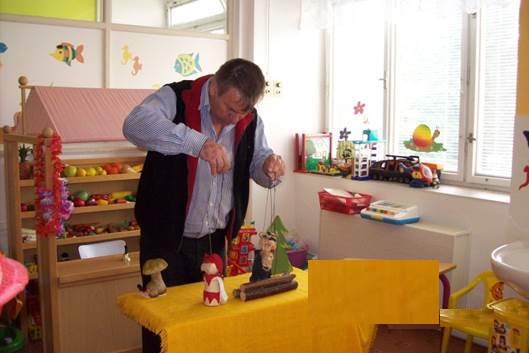 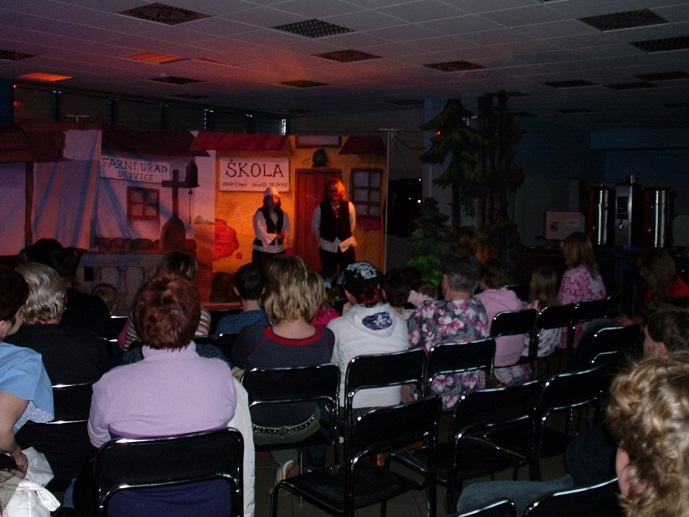 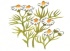 Obrázky Jana Honzy Lušovského
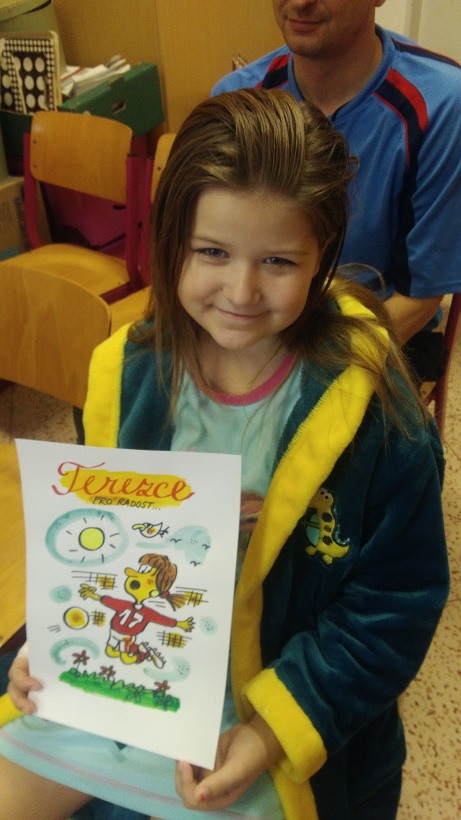 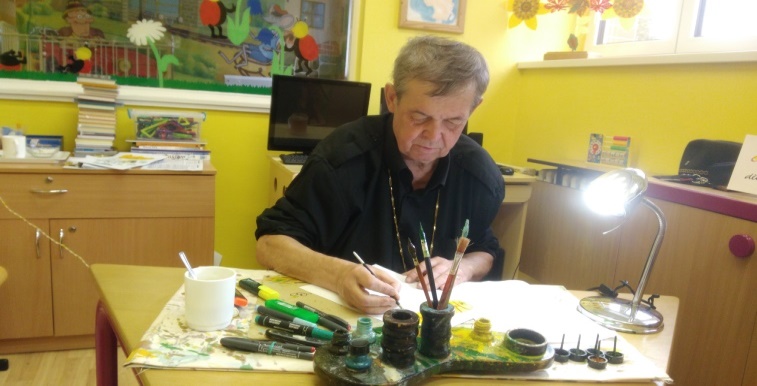 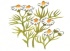 Programy žáků základních škol
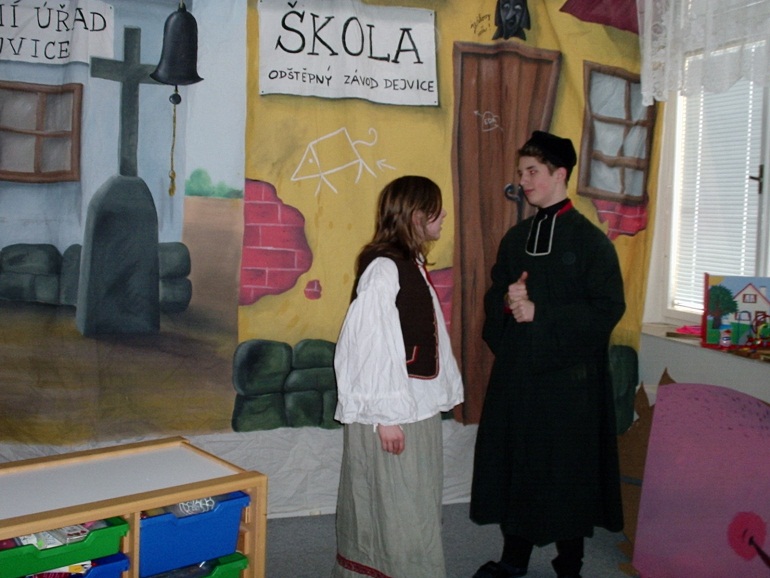 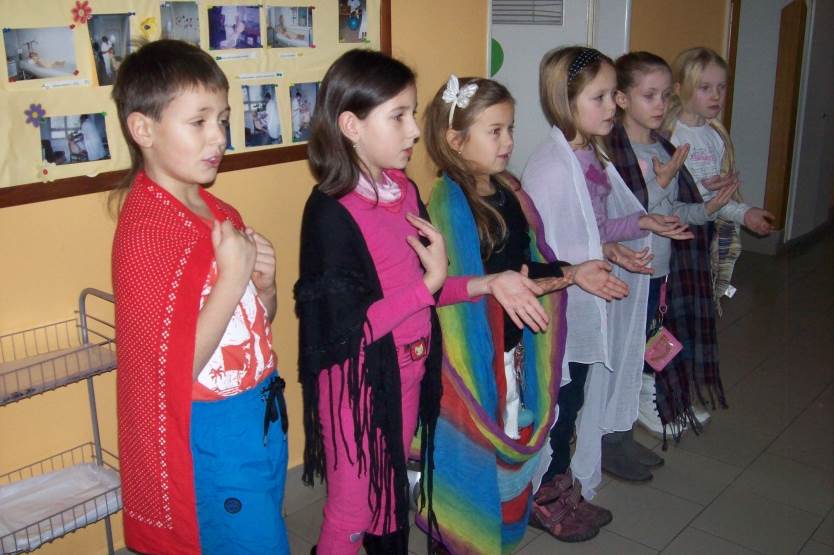 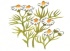 Hudební vystoupení
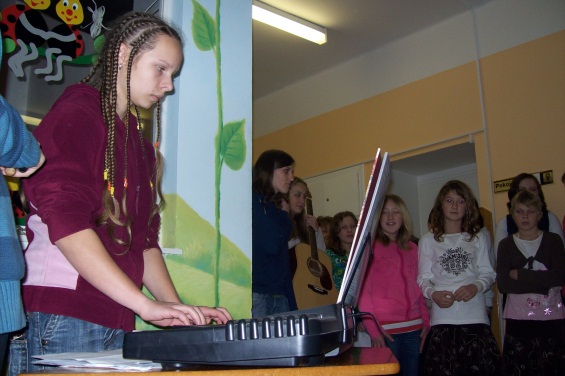 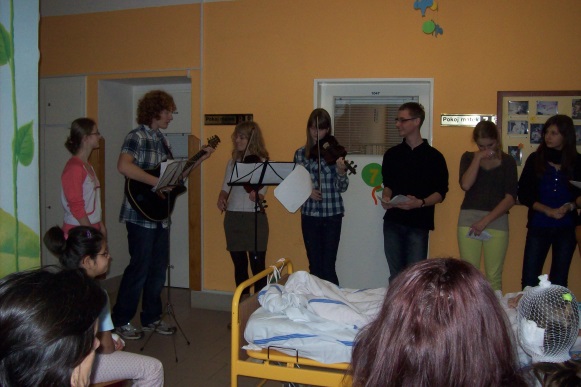 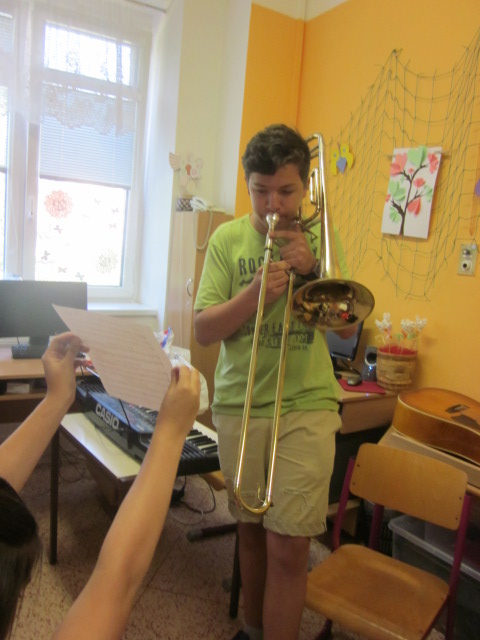 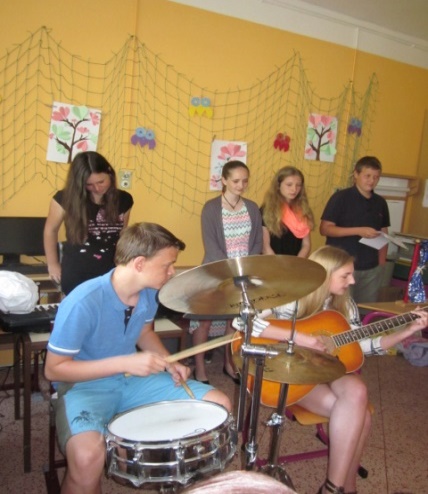 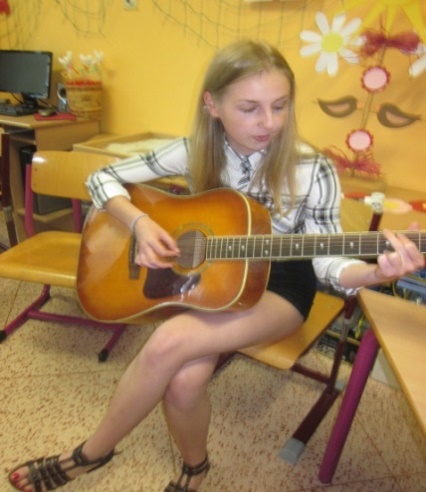 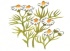 Advent a Vánoce
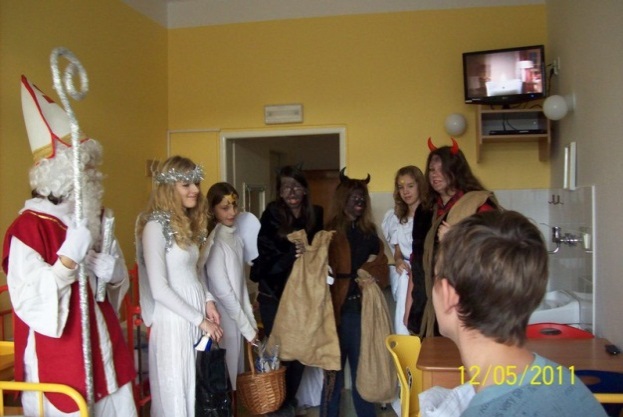 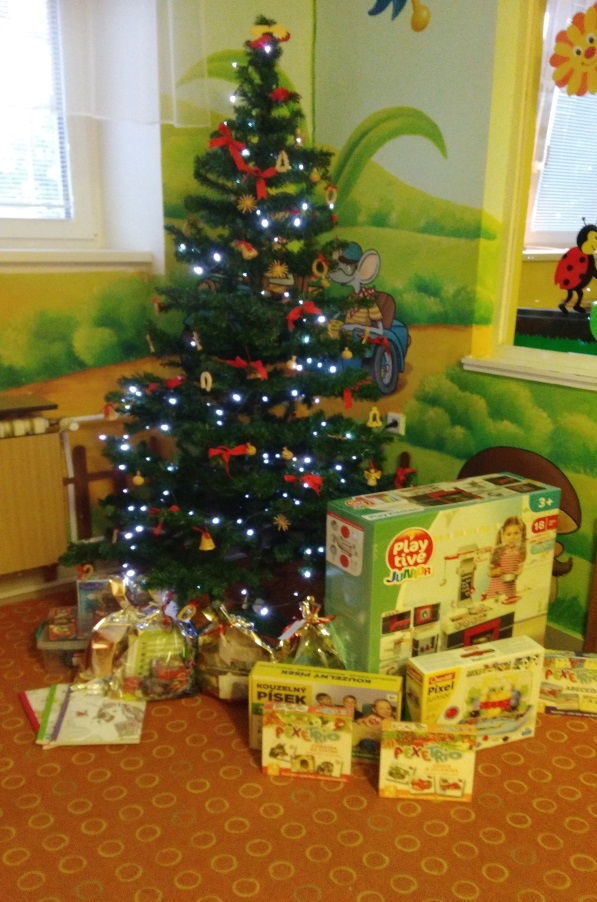 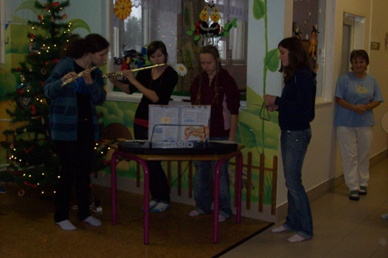 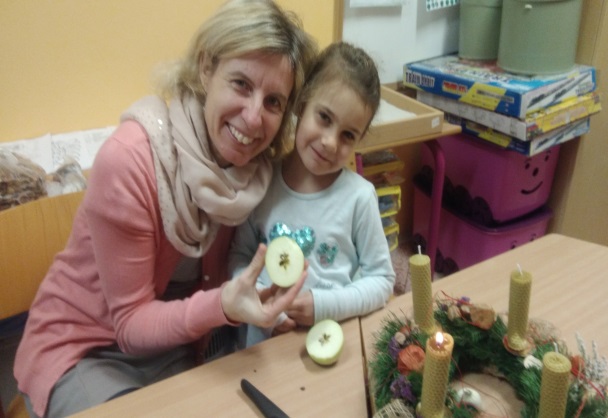 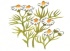 Prevence sociálně patologických jevů
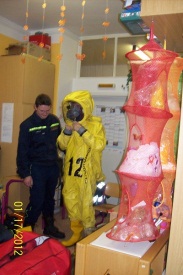 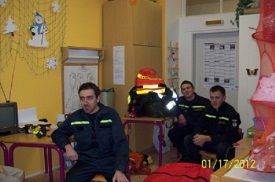 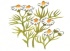 Programy Ekocentra Paleta Pardubice
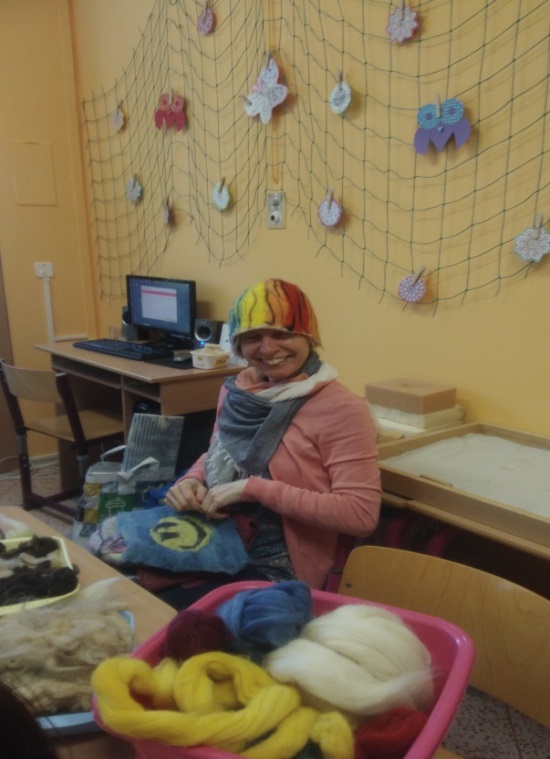 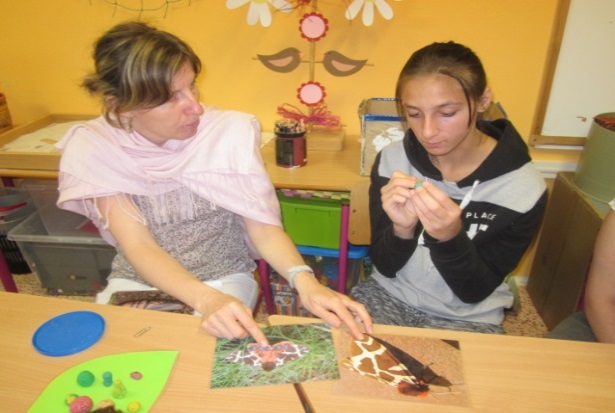 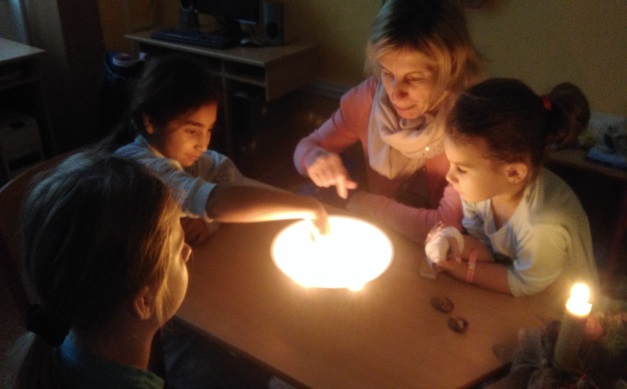 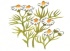 Programy Regionálního muzea v Chrudimi
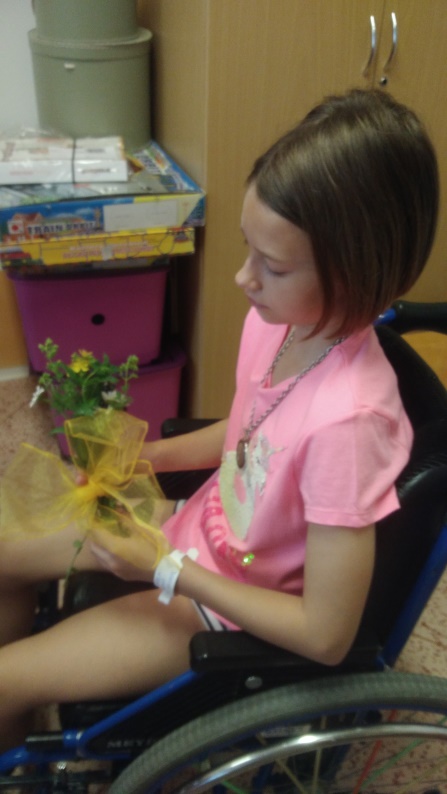 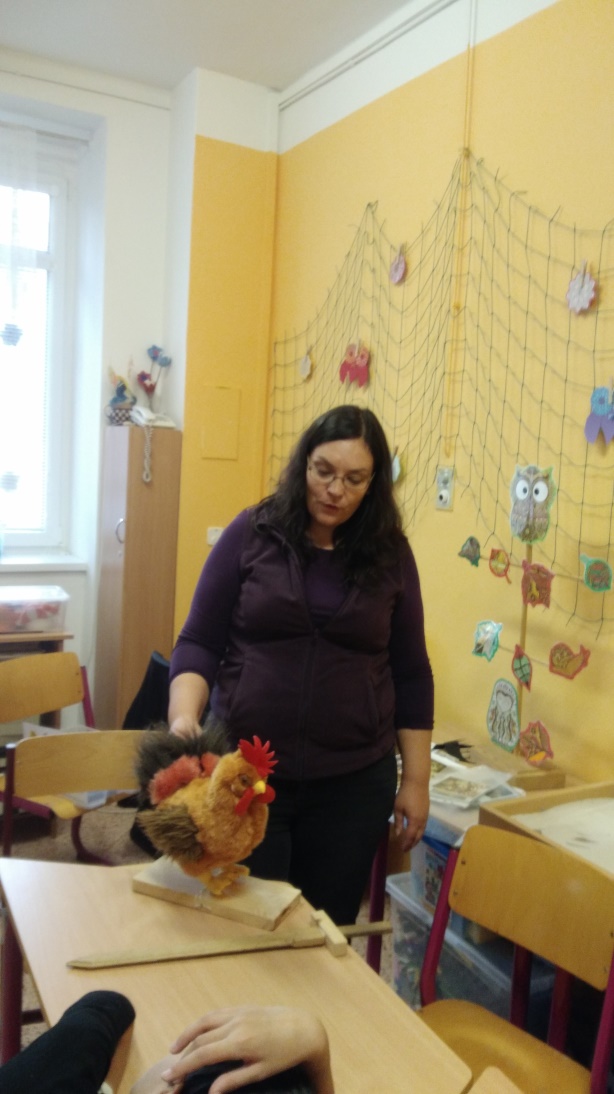 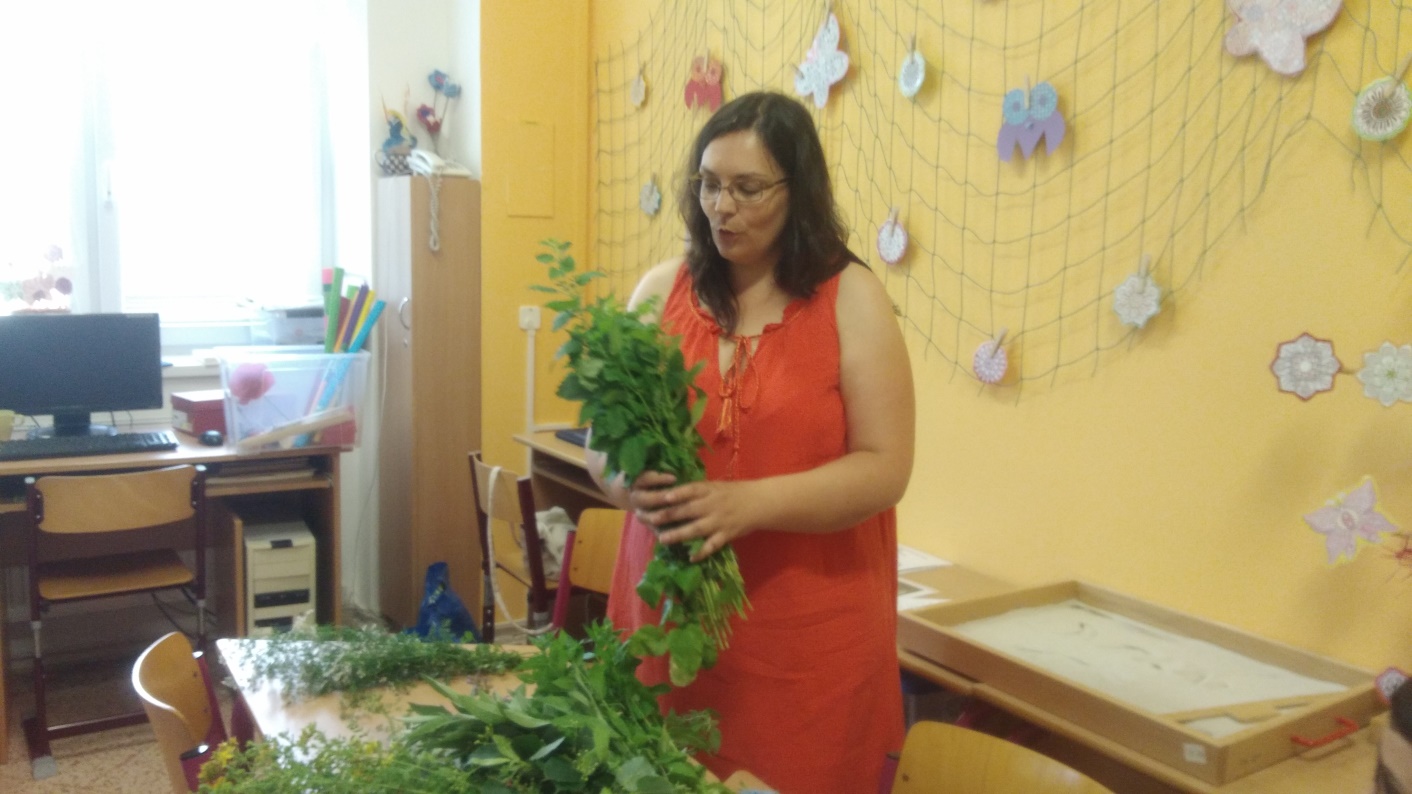 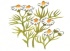 Den dětí
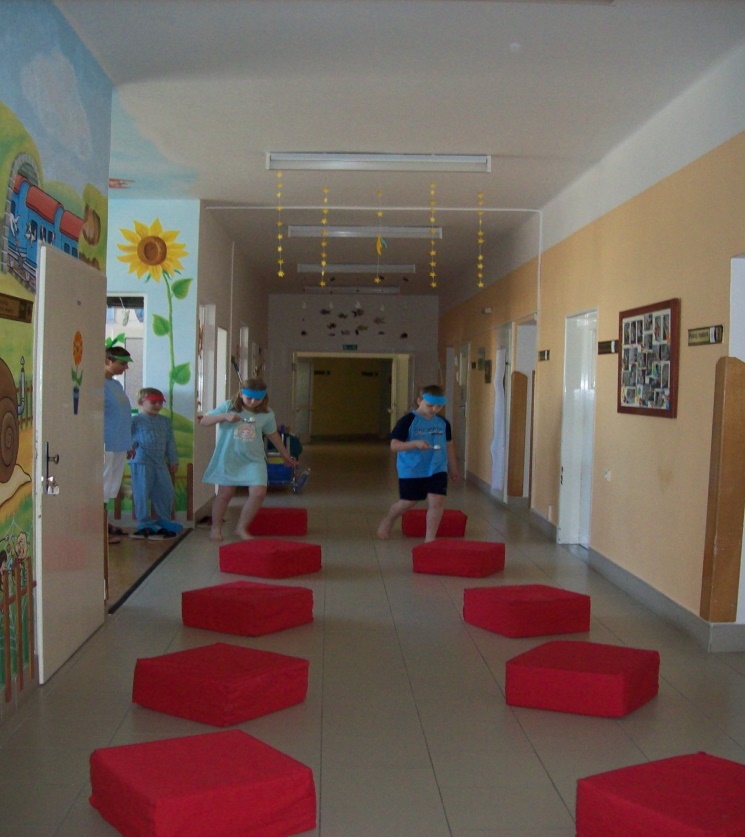 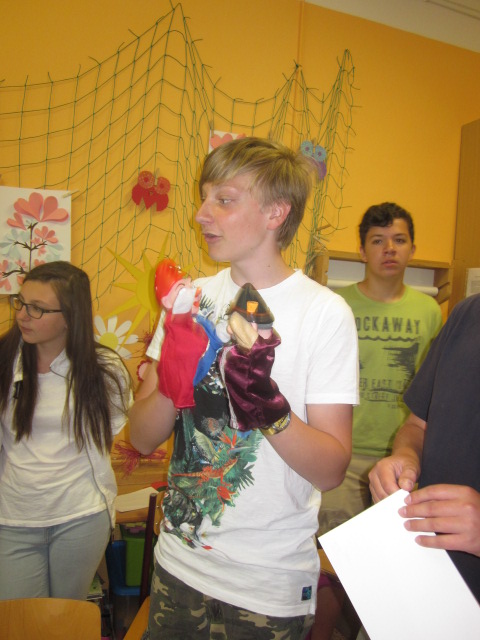 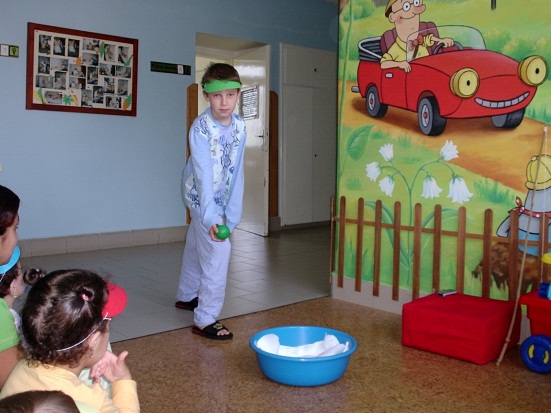 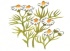 Barevné uzdravování
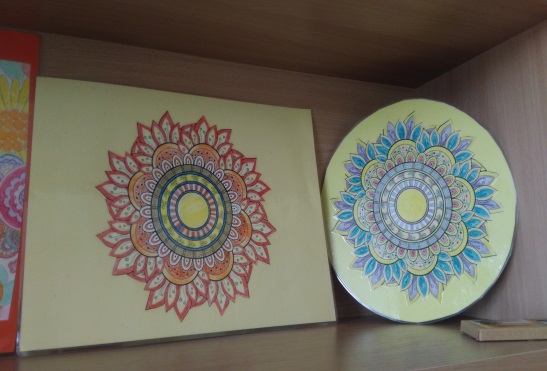 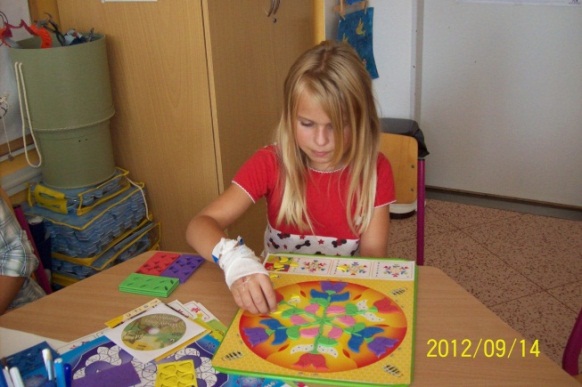 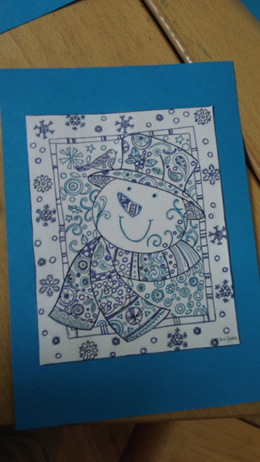 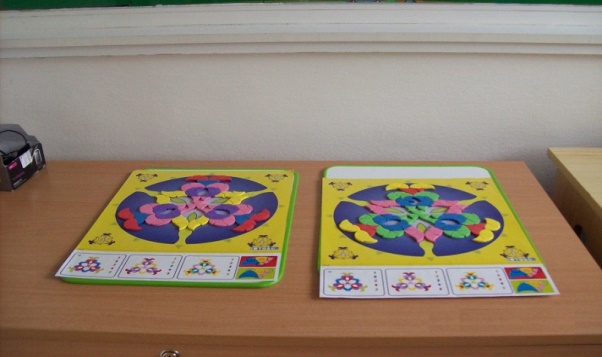 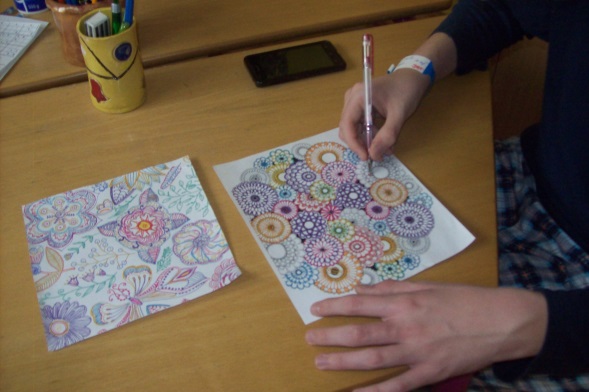 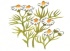 Canisterapie
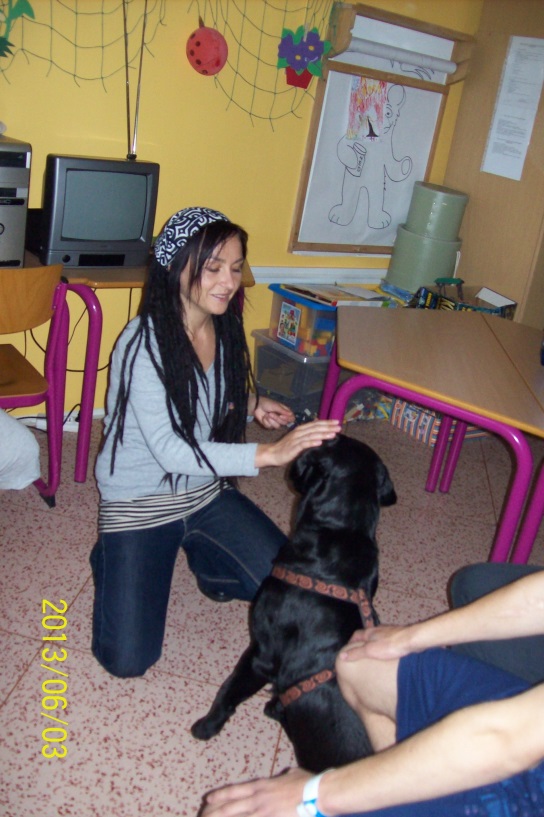 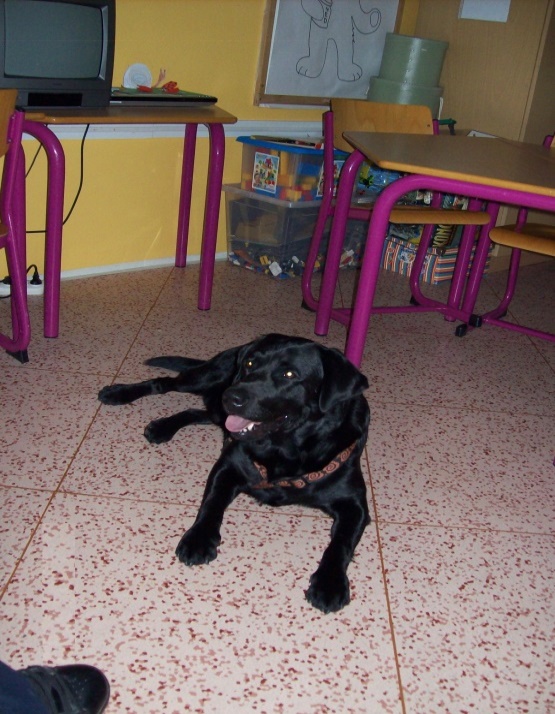 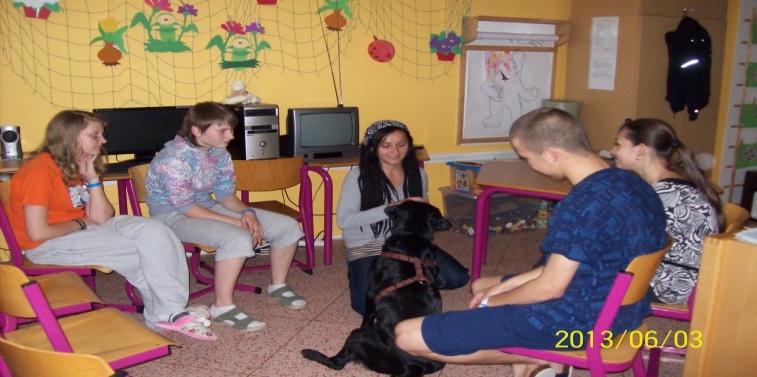 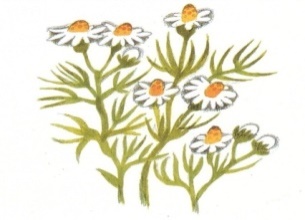 KONEC
Tato prezentace byla zpracována v Chrudimi dne 04.03.2022  Mgr. Zdeňkou Gregorovou .